Reefs
Modern Reef Structure
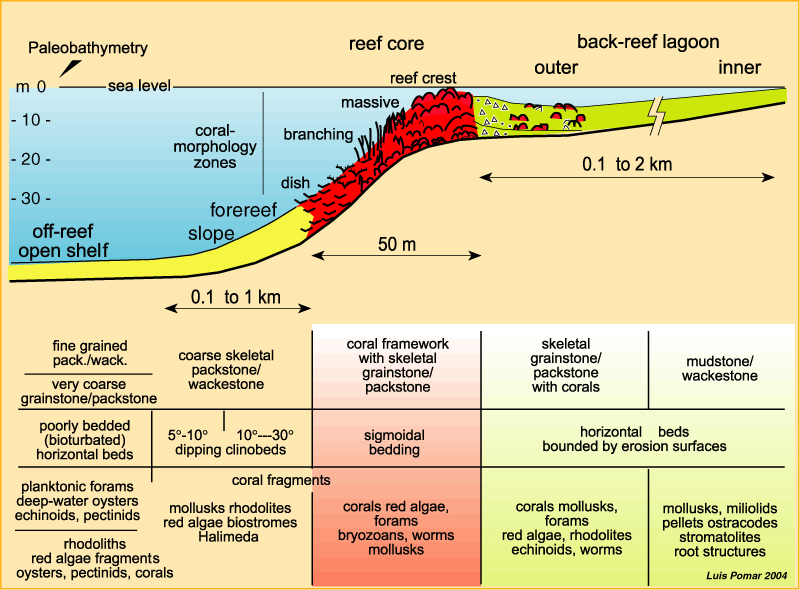 Now let’s look at a Permian reef
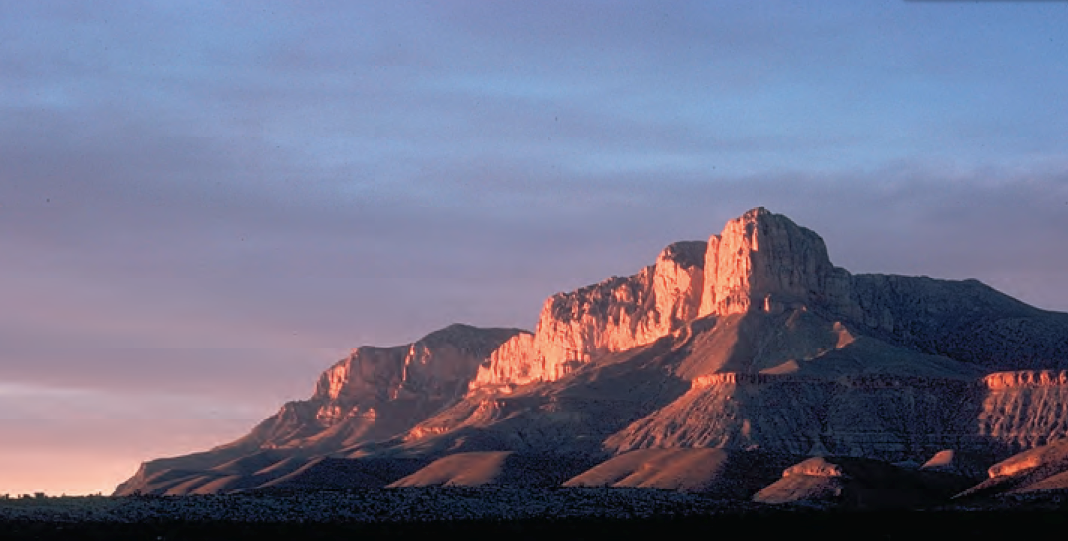 Guadalupe Reef, Permian Basin, Texas
All images from Scholle, Goldstein & Ulmer-Scholle, 2007, Open File Report  504,
New Mexico Bureau of Geology and Mineral Resources
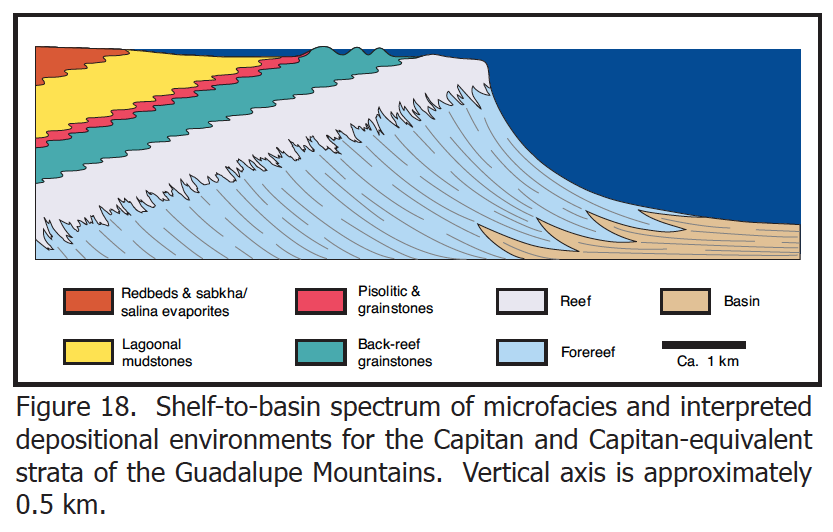 A
B
D
C
E
F
G
E
G
A
C
B
D
F
A: Redbeds and Evaporites
What do redbeds and evaporites tell us about environment?
Redbeds: terrestrial deposition; Evaporites: restricted circulation
                                                  (reef is blocking incoming ocean water)
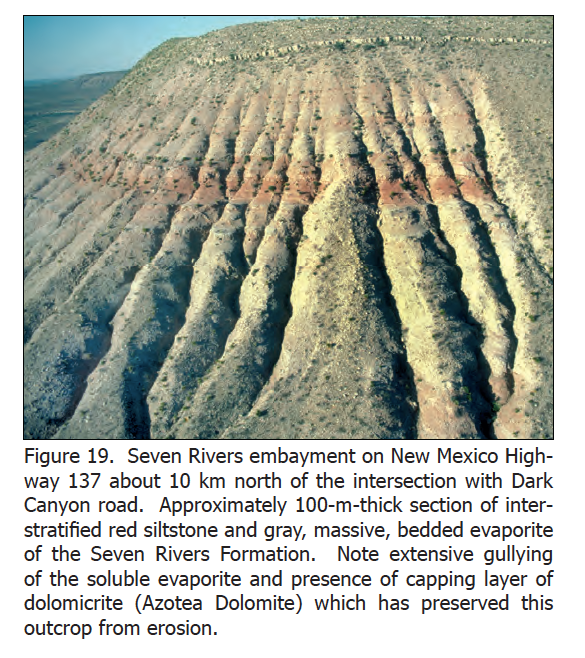 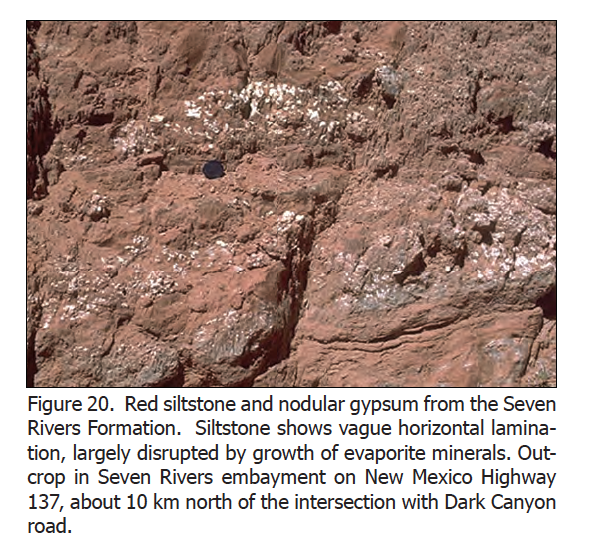 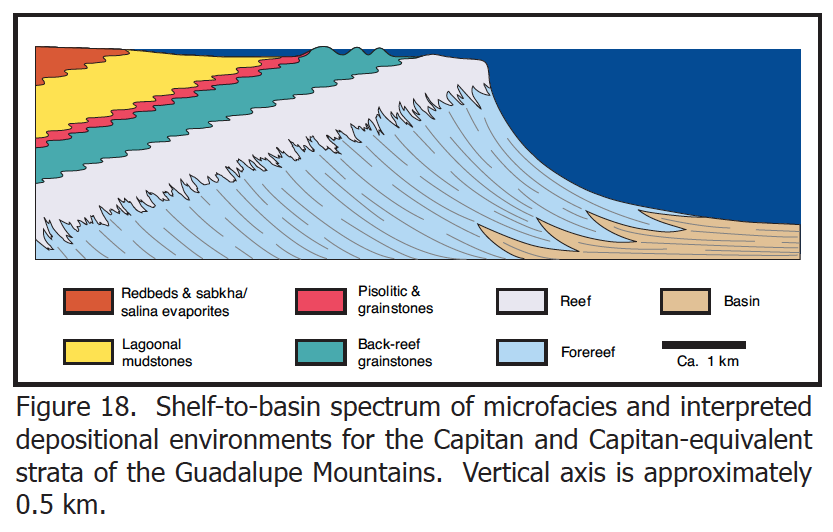 A
B
D
C
E
F
G
E
G
A
C
B
D
F
B: Lagoonal Mudstones
What does the presence of stromatolites tell us about the environment?
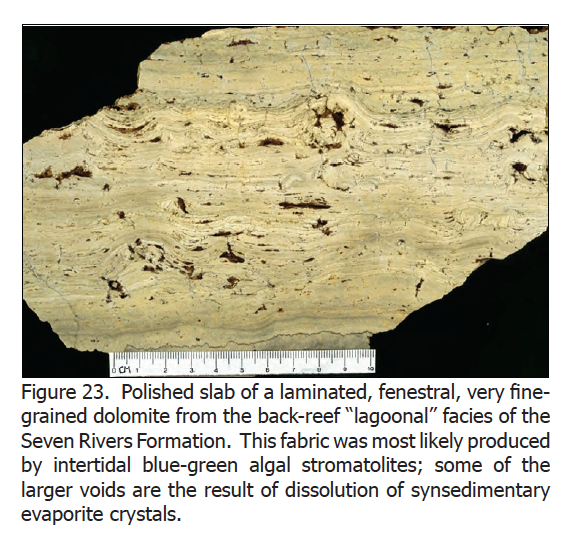 Stromatolites mean nobody is eating the algae, not even snails.  So unusual water chemistry (probably too saline, and that is confirmed by the dolomite and evaporites)
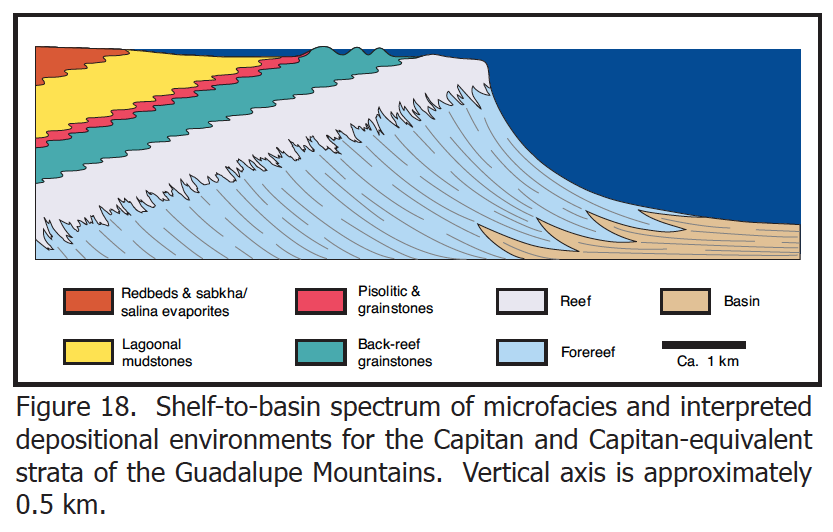 A
B
D
C
E
F
G
E
G
A
C
B
D
F
C&D: Pisolites & Grainstones
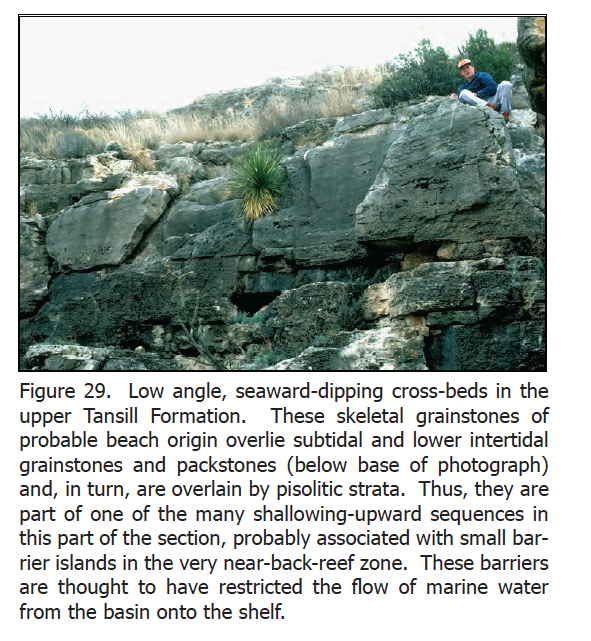 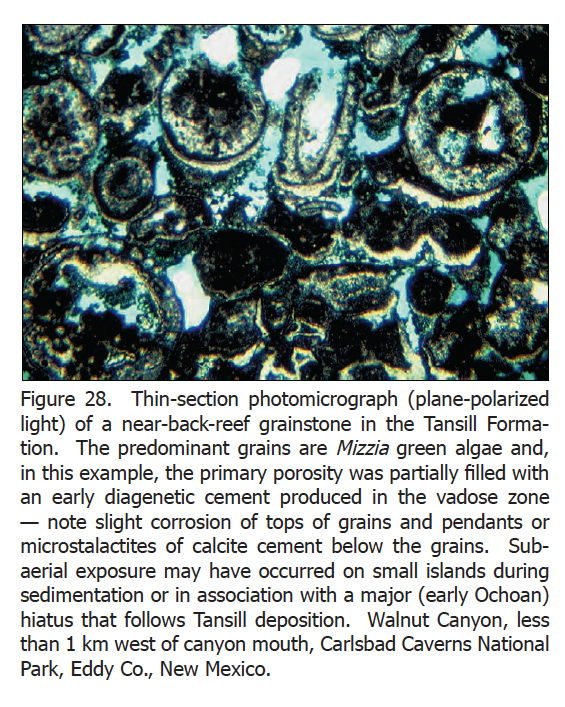 C&D: Pisolites & Grainstones (cont)
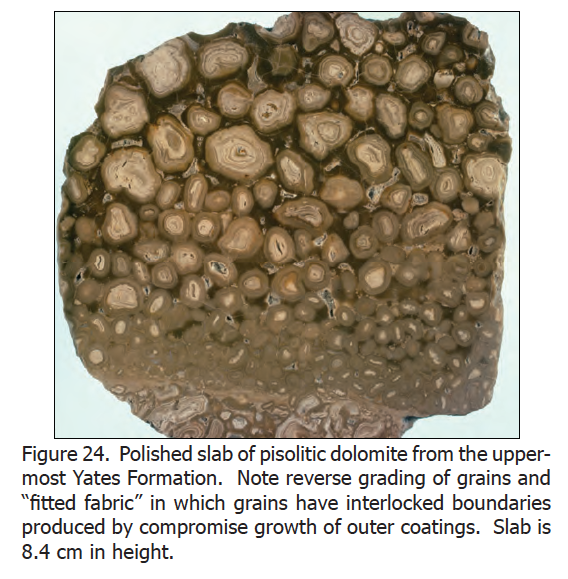 What do pisolites and cross-beds tell us about the environment?
Pisolites = shoaling (waves sloshing back and forth) or tidal motion causing sediment to roll.Cross-beds = current
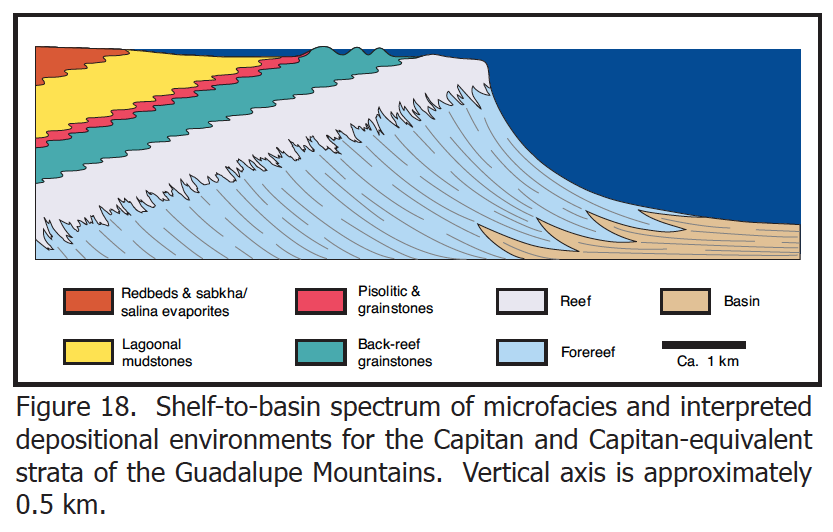 A
B
D
C
E
F
G
E
G
A
C
B
D
F
E: Reef Core
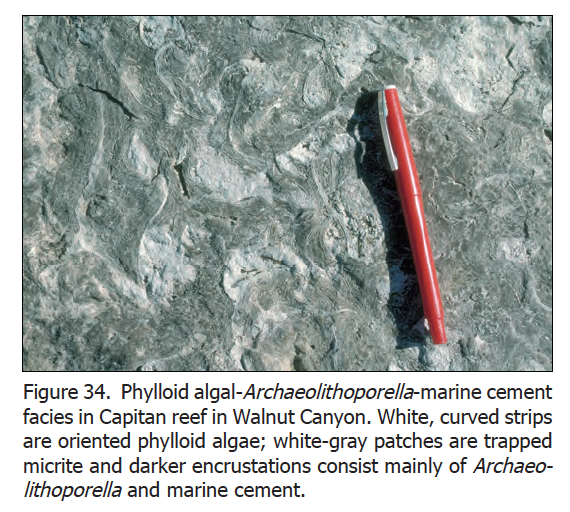 There are no Permian corals that build big frameworks, so the reef is built from other organisms:here it’s algae.
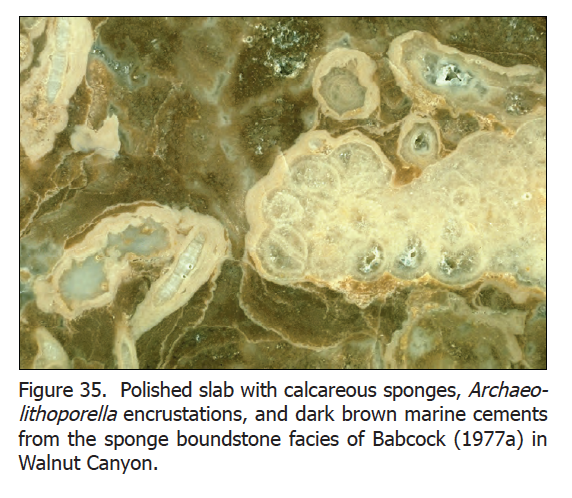 E: Reef
Core
These are cross-sections through the sponge framework of the reef.
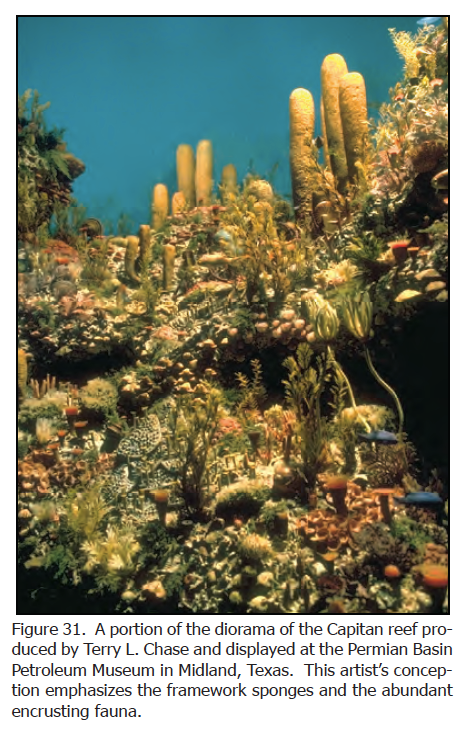 Reconstruction of reef core
Sponges,  algae, corals and coral-like creatures, bryozoans, echinoderms (cystoids, crinoids)
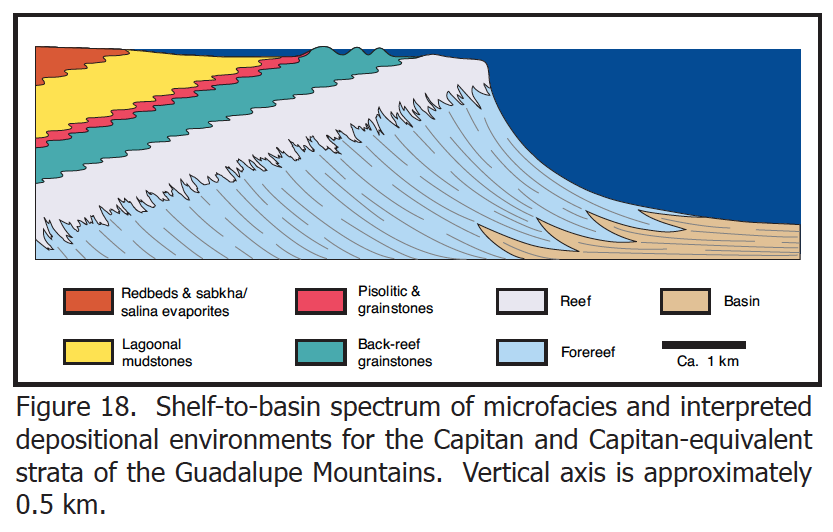 A
B
D
C
E
F
G
E
G
A
C
B
D
F
F: Upper Reef Slope
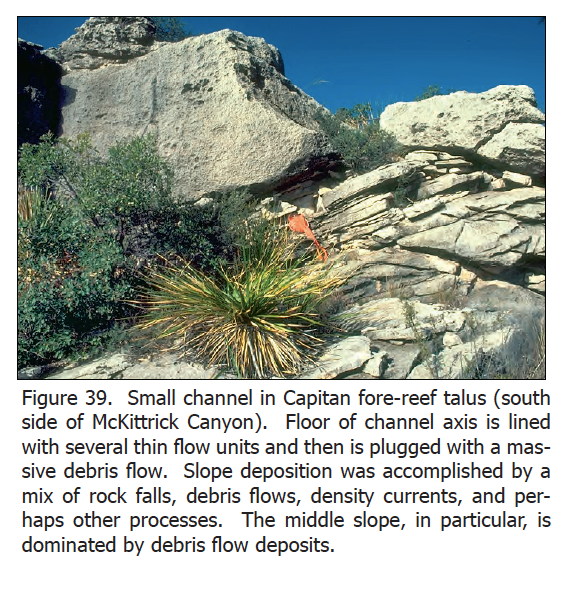 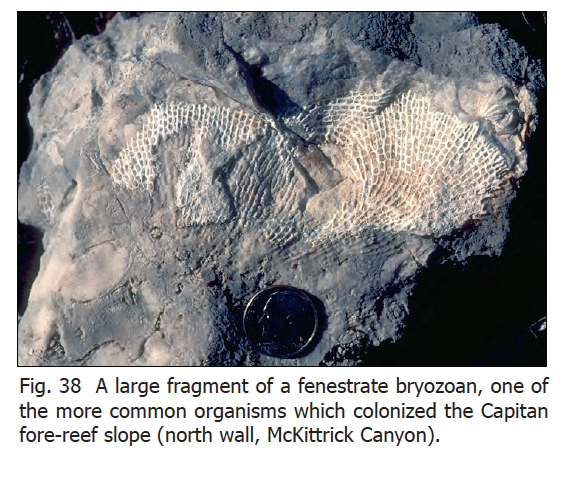 F: Lower Reef Slope
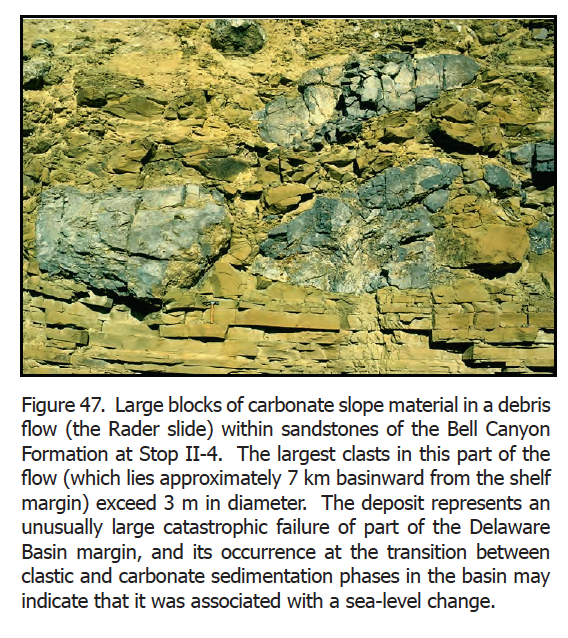 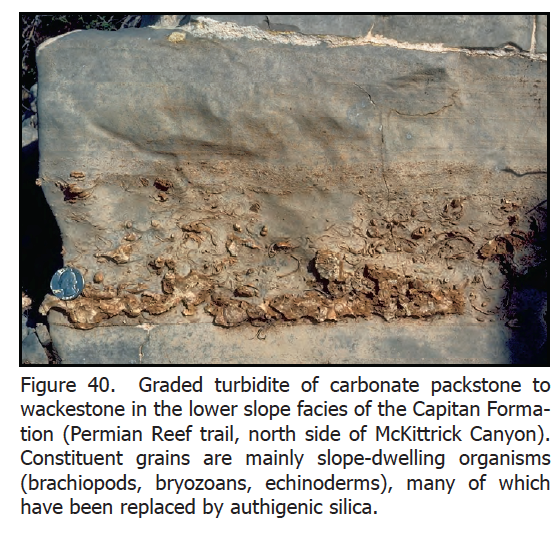 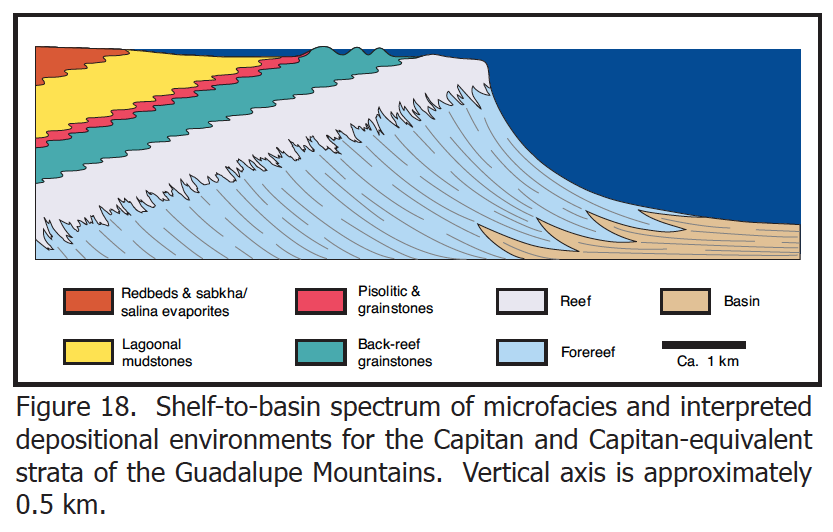 A
B
D
C
E
F
G
E
G
A
C
B
D
F
G: Basinal Deposits
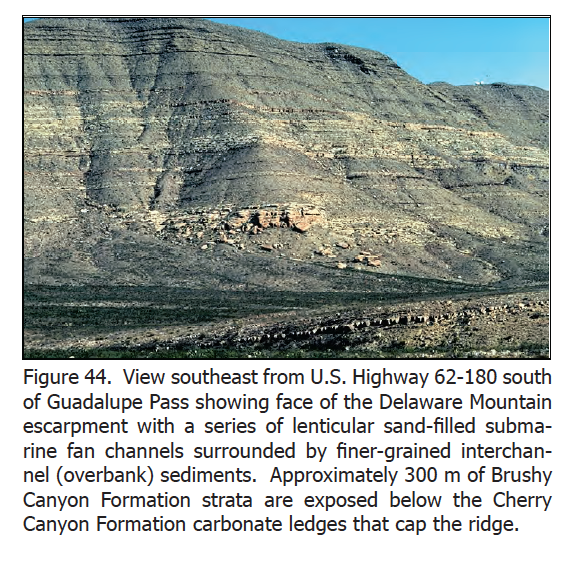 Turbidites cascaded down the reef slope into the basin.  Coarse grained layers are channels; finer grained are the farther edges of a flow or the finer materials that spilled over the channel lip (overbank deposits).
G: Basinal Deposits
Very fine-grained limestone in the basin
Turbidites at the bottom edge of the fans
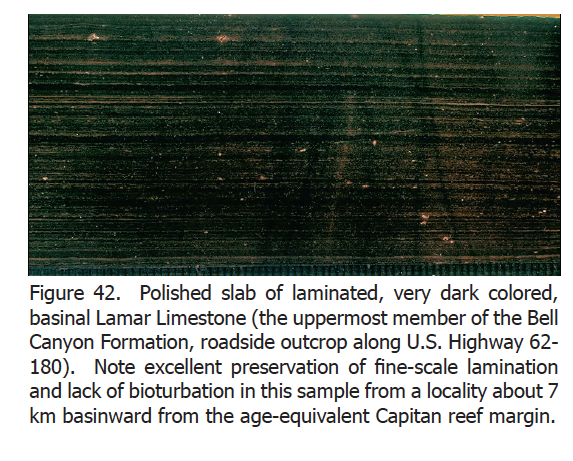 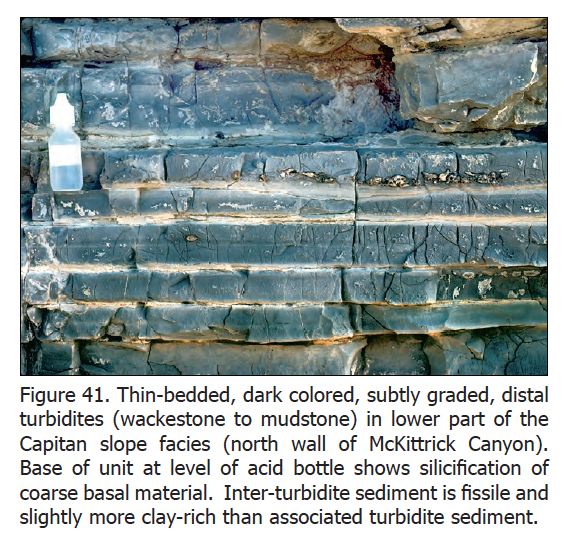